Principles of Management
Management Perspectives
A. The Classical Management Perspective
Scientific Management
Administrative Management
B. Behavioral Perspective 
Maslow’s hierarchy of Need 
Theory X and Theory Y
Principles of Scientific Management         Frederick Winslow Taylor (1856-1915)
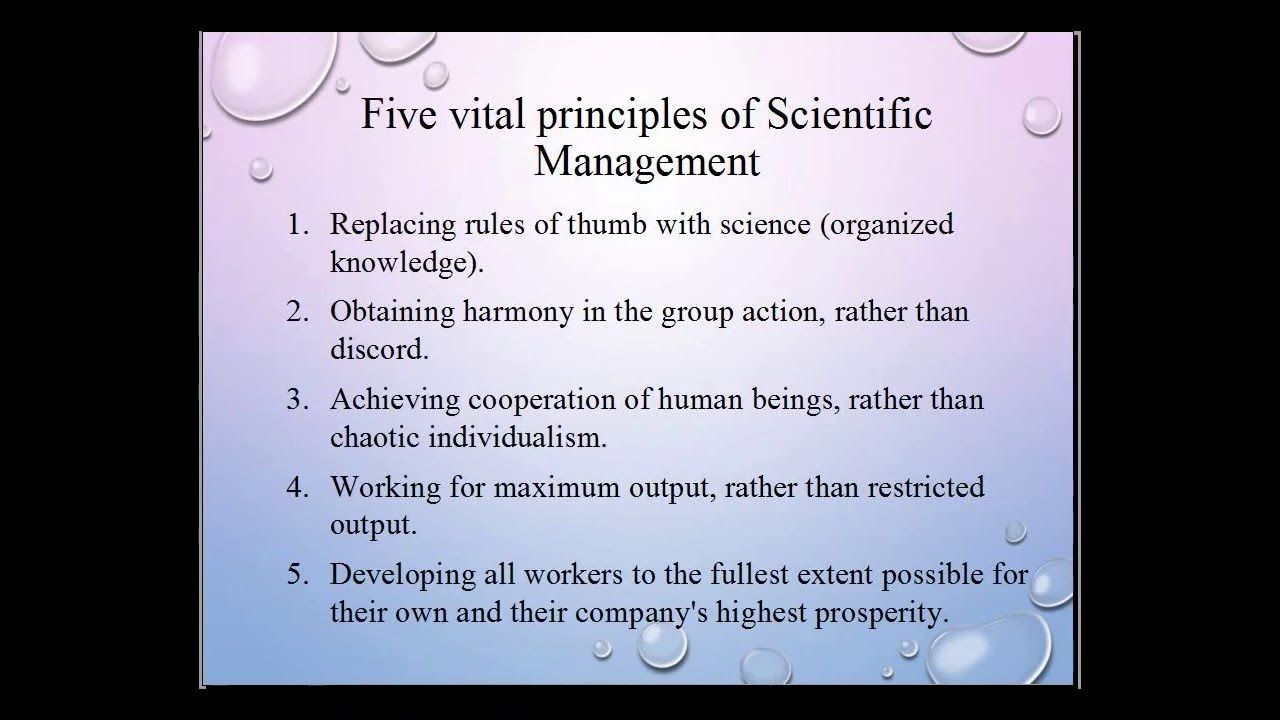 Principles of Administrative Management                 Henri Fayol(1841-1925)
1. Division of Labor 
Specialization
2. Authority
Formal and Informal power
3. Discipline
Respect rules and regulation
4. Unity of Command
Report to one and only one BOSS
5. Unity of Direction
Similar activities should be grouped under one manager
6. Subordination of individual to the common goals
Individual interest should not be placed before organizational goals
7. Remuneration
Fair remuneration to employees and organization
8. Centralization
Power and authority should be concentrated to the upper levels of management
9. Scalar chain
A chain of authority from the top to the bottom of the organization
10. Order
Human and Material resources should be at the right place and right time.
11. Equity 
Managers should be fair to staff at all times
12. Stability
Employee turnover should be avoided
13. Initiative 
Employees should be given the necessary level of freedom to create and carry out plans.
14. Esprit de Corps 
Teamwork, sense of unity, togetherness,